Приволжское управление Федеральной службы по экологическому, 
технологическому и атомному надзору
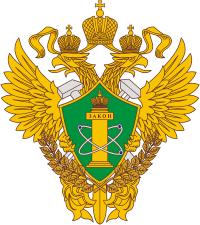 Основные изменения контрольной (надзорной) и разрешительной деятельности в области промышленной безопасности в 2023 году


Заместитель руководителя Приволжского управления Ростехнадзора
Е.М. Крылова
Приволжское управление Федеральной службы по экологическому, технологическому и атомному надзору
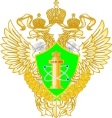 Новый Торъял
Количество поднадзорных 
опасных производственных объектов
Сернур
Оршанка
Советский
Килемары
Куженер
Параньга
Медведево
Мари-Турек
Всего поднадзорно 9 811 ОПО, в т.ч.
в Республике Татарстан – 7644 ОПО;
в Чувашской Республике – 1254 ОПО;
в Республике Марий Эл – 913 ОПО.
Йошкар-Ола
Морки
Агрыз
Балтаси
Юрино
23
33
Большая Атня
Козьмодемьянск
Кукмор
Арск
Мариинский посад
Чебоксары
23
148
21
Новочебоксарск
Кугеси
Менделеевск
57
11
375
Высокая Гора
Богатые Сабы
Звенигово
Ядрин
11
26
Моргауши
Волжск
Зеленодольск
4
25
97
Козловка
Цивильск
Тюлячи
Казань
23
Аликово
Елабуга
Мамадыш
Красноармейское
13
Пестрецы
Красные Четаи
Урмары
Набережные
Челны
22
59
68
Актаныш
Верхний Услон
Мензелинск
Нижнекамск
538
84
Канаш
Рыбная Слобода
Янтиково
Шумерля
Вурнары
167
141
205
83
82
51
82
Лаишево
100
12
349
Большие Кайбицы
36
68
22
14
78
223
Чистополь
Муслюмово
16
1423
77
11
711
62
Камское Устье
Сарманово
Ибреси
Апастово
Порецкое
Алексеевское
Комсомольское
Заинск
4
19
54
35
Яльчики
76
129
178
49
107
13
Новошешминск
50
15
487
Батырево
171
Тетюши
Альметьевск
16
Болгар
Шемурша
11
48
Буинск
Алатырь
15
41
36
149
Аксубаево
15
83
Азнакаево
64
27
Дрожжаное
Базарные Матаки
Черемшан
78
81
42
197
129
32
568
35
Уруссу
8
84
Лениногорск
71
Нурлат
33
72
240
Бугульма
258
219
Бавлы
99
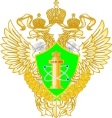 Приволжское управление Федеральной службы по экологическому, технологическому и атомному надзору
Количество поднадзорных 
опасных производственных объектов
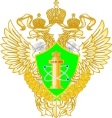 Приволжское управление Федеральной службы по экологическому, технологическому и атомному надзору
ПП РФ от 10.03.2022 № 336 в 2023 году
РАЗРЕШАЕТСЯ:
проведение плановых КНМ (в отношении объектов контроля, отнесенных к категориям чрезвычайно высокого и высокого риска, опасным производственным объектам II класса опасности, гидротехническим сооружениям II класса);
осуществление ПГН;
возбуждение дел об административных правонарушениях(в том числе за непредоставление сведений о производственном контроле), при наличии условий, указанных в ст. 28.1 КоАП РФ;
выдача предписаний при выявлении фактов нарушений, влекущих непосредственную угрозу причинения вреда жизнии тяжкого вреда здоровью, возникновения чрезвычайных ситуаций природного и техногенного характера, ущерба обороне страны и безопасности государства (при наличии КНМ);
проведение профилактических мероприятий.
при выявление индикатора риска
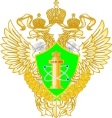 Приволжское управление Федеральной службы по экологическому, технологическому и атомному надзору
Индикаторами риска являются
поступление в информации о трёх и более инцидентах, произошедших на ОПО  в течение одного календарного года;
наличие в акте технического расследования причин аварии сведений о причинах аварии, связанных с нарушением требований промышленной безопасности на ОПО, в случае если такое юридическое лицо (индивидуальный предприниматель), эксплуатирует ОПО III, IV классов опасности, отнесенные к категории опасных производственных объектов по такому же признаку; 
отсутствие в реестре лицензий сведений о лицензии юридического лица (индивидуального предпринимателя) на эксплуатацию взрывопожароопасных и химически опасных производственных объектов I, II и III классов опасности в течение 4 месяцев с даты регистрации в государственном реестре ОПО;
наличие сведений об ОПО III, IV класса опасности в государственном реестре опасных производственных объектов по истечении 2 лет с даты внесения сведений в реестр заключений ЭПБ об ЭПБ, проведенной в отношении документации на консервацию или ликвидацию такого объекта;
исключение сведений о юридическом лице, эксплуатирующем ОПО III, IV класса опасности, из ЕГРЮЛ.
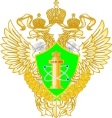 Приволжское управление Федеральной службы по экологическому, технологическому и атомному надзору
Индикаторами риска являются
отсутствие сведений о заключении ЭПБ, содержащем срок дальнейшей безопасной эксплуатации ТУ, применяемого на ОПО III или IV класса опасности, или сведений о выводе из эксплуатации такого ТУ по истечении года после установленного срока его эксплуатации;
отсутствие сведений о заключении ЭПБ, содержащем вывод о соответствии ЗС  на ОПО III или IV класса опасности требованиям промышленной безопасности, либо сведений о выводе из эксплуатации такого ЗС по истечении года с даты внесения в реестр заключений ЭПБ, содержащего вывод о несоответствии такого ЗС требованиям промышленной безопасности;
факт выдачи экспертом в области промышленной безопасности заведомо ложного заключения ЭПБ в отношении объекта экспертизы заказчика, при наличии в реестре заключений ЭПБ сведений о заключении ЭПБ, содержащем вывод о соответствии объекта экспертизы требованиям промышленной безопасности, выданном указанным экспертом в отношении иных объектов экспертизы этого заказчика в течение двух лет, предшествующих дате привлечения эксперта к административной ответственности (для опасных производственных объектов III или IV класса опасности)
ПП РФ от 12.03.2022 № 353 в 2023 году(изменения, внесенные ПП РФ от 23.01.2023 № 63)
До 31.12.2023 внесение ИЗМЕНЕНИЙ в реестр разрешений на основании заявления лица, которому было предоставлено разрешение, НЕ ТРЕБУЕТСЯ
Изменение места осуществления лицензируемого вида деятельности, связанного с переименованием географического объекта, улицы, площади или иной территории, изменением нумерации объекта адресации
Изменение места нахождения юридического лица/ места жительства ИП
Пункт 5 ПП РФ № 353
Переименование юридического лица, реорганизации юридического лица в форме преобразования, слияния, присоединения переоформление разрешения
Оплата государственных пошлин
Не требуется оплата государственных пошлин по заявлениям, поданным до 31.12.2023, в рамках оказания государственных услуг в отношении лицензируемых видов деятельности, предусмотренных частью 1 статьи 12 Федерального закона от 04.05.2011№ 99-ФЗ «О лицензировании отдельных видов деятельности» за:
предоставление лицензии,
внесение изменений в реестр лицензий;
продление срока действия лицензии.
В случае уплаты с 01.01.2023 по 23.01.2023 государственной пошлины в рамках оказания указанных государственных услуг по заявлениям, поданным в 2023 году, плательщик такой государственной пошлины вправе обратиться за ее возвратом
Пункт 4 ППРФ от 23.01.2023 №  63
Пункт 9 ППРФ № 353
Приложение № 4 к ПП РФ № 353(особенности разрешительных режимов в сфере промышленной безопасности ОПО)
Эксплуатация взрывопожароопасных и химически опасных производственных объектовI, II и III классов опасности
Без внесения изменений в реестр лицензией
в связи с изменением адреса места осуществления лицензируемого вида деятельности, указанного в реестре лицензий.
до 31.12.2023
Деятельность, связанная с обращением взрывчатых материалов промышленного назначения
до 31.12.2023
Пункт 1 приложения № 4
Приволжское управление Федеральной службы по экологическому, технологическому и атомному надзору
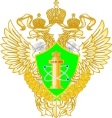 Профилактика в области промышленной безопасности
Приволжское управление Федеральной службы по экологическому, технологическому и атомному надзору
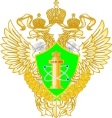 Основные факторы риска промышленной безопасности
- отсутствие системного подхода к организации и осуществлению производственного контроля за соблюдением требований промышленной безопасности на ОПО; 
- недостаточный контроль со стороны руководства предприятия за допуском к проведению силами подрядных организаций ремонтных, строительных работ, работ по техническому обслуживанию, диагностированию, обследованию и освидетельствованию объектов;
- недостаточная компетенция персонала, эксплуатирующего ОПО;
- износ применяемых на ОПО, оборудования, технических устройств, не своевременное проведение его технического диагностирования и экспертизы промышленной безопасности.
Приволжское управление Федеральной службы по экологическому, технологическому и атомному надзору
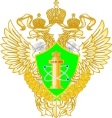 с 01.09.2023 действует постановление Правительства РФ от 13.01.2023 №13 «Об аттестации в области промышленной безопасности, по вопросам безопасности гидротехнических сооружений, безопасности в сфере электроэнергетики»
срок предоставления сокращается до 15 рабочих дней;

подача заявлений будет посредством Единого портала государственных и муниципальных услуг (функций);

исключается необходимость подачи дополнительных сведений и документов, в случае отсутствия сведений в федеральной информационной системе о квалификации и документов об обучении к заявлению об аттестации прикладываются копии указанных документов.
Приволжское управление Федеральной службы по экологическому, 
технологическому и атомному надзору
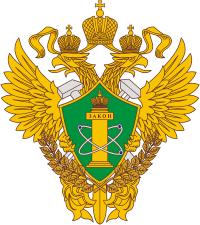 Благодарю за внимание!